TOPLAM KALİTE YÖNETİMİ veISO 9001-2015 KALİTE YÖNETİM SİSTEMİ
Prof. Dr. Mesut Kumru
DOU Kalite Koordinatörü
İÇERİK
1.	Kalite ve kalitenin etkisi 
2.	Kalite ili ilgili iki temel görüş 
3.  	Toplam Kalite Yönetimi anlayışı 
4. 	Toplam Kalite Yönetiminin temel prensipleri
5. 	ISO 9001-2015 Kalite Yönetim Sistemi Standardı 
6.  	Doğuş Üniversitesi  - TKY ve ISO 9001-2015 oluşumu 		(eylem planı)
KALİTE VE KALİTENİN ETKİSİ
Kalite, işletmeler için bir strateji konusudur.
KALİTENİN ETKİSİ
Bireyler: Yaşam kalitesi, tasarruf
Kuruluşlar: Kazanç, büyüme
Ülkeler: İhracat ve dış ilişkiler (dış etki), gayrisafi hasıla ve sosyal gelişme (iç etki)
Dünya: Küresel refah
Günümüz dünyasında yoğun bir kalite rekabeti var.
KALİTENİN TANIMI
Kalite, ürün ve hizmet açısından farklı tanımlanır.
Ürün kalitesinin sekiz boyutu (Garvin 1988)
Performans, özellikler, güvenilirlik, uygunluk, dayanıklılık,servis sağlayıcılık, estetiklik, algılanan kalite (tepki + itibar)
Hizmet kalitesinin beş boyutu 
Güvenilirlik, tepkisellik, güvence, empati, maddi varlıklar
KALİTENİN TANIMI
ISO 9000 Kalite Tanımı (2000)
Bir takım içsel karakteristiklerin gereksinimleri karşılama düzeyi
Goetsch (2003) Kalite Tanımı
Kalite, ürünler, hizmetler, insanlar, süreçler ve çevreyle ilgili olarak beklentileri karşılama veya geçme için oluşturulan dinamik bir olgudur. 

Kalite = Performans / Beklenti
KALİTE İLE İLGİLİ İKİ TEMEL GÖRÜŞ
Geleneksel Görüş 				   TKY Görüşü (2000’li yıllar)
Kalite ve üretkenlik çakışır.	   Çakışmaz.
Kalite, müşteri şartnamelerini	    Kalite, müşteri ihtiyaçlarını karşılamaktır.				    tatmin etmek, hatta 										    beklentilerin üzerine çıkmaktır. 
Kalite ölçülür, kabul edilebilir 	    Yüksek kalite performansları,  kalite seviyesi söz konusudur.	     kıyaslamalar ve sürekli 									     iyileştirme söz konusudur.
Kalite muayeneyle belirlenir.	     Kalite üretilir.
Kusur oluşması beklenir, 	     	     Kusurlar önlenebilir, kusur  kusur yüzdelerle belirlenir.	     milyonlarla belirlenir.
KALİTE İLE İLGİLİ İKİ TEMEL GÖRÜŞ
Geleneksel Görüş 				        TKY Görüşü
Kalite, ayrılabilir fonksiyondur.	        Kalite, bütünleşik 										        fonksiyondur.
Çalışanlar kalite için suçlanabilir.   Sorunların % 80’i yönetseldir.
Tedarikçi ilişkileri kısa vadeli ve       Uzun vadeli, kalite odaklıdır.   maliyet odaklıdır. 
Yeniliği mühendisler yaratır.		Yenilik müşterilerden başlar. 
Sorun çözümünde tespit, kınama  Sorun çözümü herkesin        /cezalandırma, giderme süreci	işidir.			        takip edilir.	
Değişim, krize bir reaksiyon  		Tüm çalışanlar daha iyi                 olarak ortaya çıkar.				yapmayı öğrenme ve 										gerçekleştirmeye      						       				cesaretlendirilir.
TOPLAM KALİTE YÖNETİMİ ANLAYIŞI
TOPLAM KALİTE YÖNETİMİ
Bir işletmeyi sürekli iyileştirmek için kullanılan bir yönetim felsefesi ve yönlendirici  prensiplerdir.
Müşterilerin günümüzdeki ve gelecekteki ihtiyaçlarını aşmak ve işletmedeki tüm süreçleri iyileştirmek için kantitatif yöntemler ve insan kaynaklarının kullanılmasıdır.
TOPLAM KALİTE YÖNETİMİ ANLAYIŞI
Temel yönetim tekniklerini, mevcut iyileştirme çabalarını ve teknik araçları disiplinli bir yönetim anlayışı altında entegre eden bir yaklaşımdır. 
Mükemmele erişmek için bütünü yönetme sanatıdır.
TOPLAM KALİTE YÖNETİMİ ANLAYIŞI
Faydaları 
1. Kaliteyi iyileştirir
2. Çalışanın katılımını arttırır
3. Ekip çalışmasını arttırır 
4. Çalışma koşullarını iyileştirir
5. Müşteri memnuniyetini yükseltir
TOPLAM KALİTE YÖNETİMİ ANLAYIŞI
6. Çalışan memnuniyetini iyileştirir 
7. Üretkenliği arttırır
8. İletişimi iyileştirir
9. Karlılığı arttırır
10. Pazar payını arttırır
TOPLAM KALİTE YÖNETİMİ ANLAYIŞI
Temel Kavramları
1. Üst yönetimin aktif katılımı ve desteği
2. Müşteriye odaklanma
3. Tüm insangücünün katılımı ve kendilerinden yararlanılması 
4. Sürekli iyileştirme
5. Tedarikçi ortaklığı
6. Performans ölçütleri
TOPLAM KALİTE YÖNETİMİ ANLAYIŞI
Kalite Çevrimi 

Pazar / Müşteri 	→  Ürün/hizmet Geliştirme –  Tasarım   → 
  Üretim  →  Dağıtım	→  Servis  →	  Algılanan Ürün/hizmet
TOPLAM KALİTE YÖNETİMİ ANLAYIŞI
Kalite Kontrol
	↓
Kalite Planlama ve Kontrol
	↓
Kalite Güvence
	↓
TOPLAM KALİTE YÖNETİMİ

Kalite maliyetleri  kalite kontrol uygulamasında en çok, TKY uygulamasında en azdır.
PRENSİPLER VE UYGULAMALAR: LİDERLİK
Lider,  çalışanları asık suratla kontrol eden değil, onlara amaçları benimseten kişidir.
Bob Eaton: Lider, bir grup insanı gidemeyeceklerini düşündükleri yere götürebilen kişidir.
PRENSİPLER VE UYGULAMALAR: LİDERLİK
Yöneticiler					Liderler
İdare eder				Yenilik getirir
Kopyadır					Orijinaldir
Muhafaza eder			Geliştirir
Sistem ve yapı odaklıdır	İnsan odaklıdır
Kontrola güvenir			Benimsetir, teşvik eder
Kısa bakış açılıdır			Uzun bakış açılıdır
PRENSİPLER VE UYGULAMALAR: LİDERLİK
Yöneticiler					Liderler
Nasıl ve ne zaman 		Neyin niçin yapıldığını sorar yapıldığını sorar
Statükoyu kabul eder		Meydan okuyucudur
İşleri doğru yapar			Doğru işleri yapar
Karmaşıklıkla boğuşur		Değişimle boğuşur
Planlar ve bütçeler		Vizyona göre yönlendirir
Planları gerçekleştirmek 	Çalışanları vizyonda           için kapasite geliştirir		birleştirir
PRENSİPLER VE UYGULAMALAR: LİDERLİK
Kalite Konseyi:  Tepe yönetim, bölüm yöneticileri, kalite koordinatörü /danışmanı, sendika temsilcisi. 
TKY’nın kaptan köşküdür. TKY ile ilgili önemli kararları alır.
İşletme Değerleri
Vizyon : Bir kuruluşun gelecekte nerede olmak istediğini ifade eden kısa bir deklarasyondur. Ulaşılması mümkün görünmeyen, ideal bir durumdur,   erişmek için çaba gerektirir.
Misyon: Biz kimiz, müşterilerimiz kimler, biz neyi nasıl yaparız sorularının karşılığını veren bir kaç cümleden ibaret deklarasyondur.
PRENSİPLER VE UYGULAMALAR: LİDERLİK
Politika: Ürün ve hizmetlerin müşteriye sunumunda herkesin uyması gereken genel bir kılavuzdur. 
Uzun vadeli hedef:  Uzun vadeli planlamada söz konusudur.
Kısa vadeli hedef: Kısa vadeli planlamada söz konusudur.
Etkin bir vizyonun 5 özelliği: Hayal edilebilir, arzulanabilir, mümkün, esnek, iletilebilir olması.
PRENSİPLER VE UYGULAMALAR: LİDERLİK
Ürün/hizmet Kalitesiyle İlgili Olası Politikalar
Yapabilirlik politikası
Rekabetçi politika
Mükemmeliyet politikası
PRENSİPLER VE UYGULAMALAR: MÜŞTERİ MEMNUNİYETİ
Müşteri
İç Müşteri			Dış Müşteri
Kuruluşta çalışanlar 	1. Ürünü veya hizmeti    			 ve fonksiyonlar	    	    kullanan
						2. Ürünü veya hizmeti satın alan
						3. Ürün veya hizmetin alımını 								    etkileyen
PRENSİPLER VE UYGULAMALAR: MÜŞTERİ MEMNUNİYETİ
Müşteri memnuniyeti, müşterilerin satın aldıkları ürün veya hizmetlerin beklentilerini karşılama düzeyidir.
Tatmin olan müşteriler yeni müşteri artışına yol açar, daha fazla satın alır, daha sık satın alır, faturalarını düzenli öder.
İdeal organizasyonda, her çalışan müşterilerle direkt temas içinde olmalı, onların ihtiyaçlarının etkin bir şekilde karşılanmasında rol almalıdır.
PRENSİPLER VE UYGULAMALAR: MÜŞTERİ MEMNUNİYETİ
Dinamik şartlardan dolayı kabul edilebilir bir kalite seviyesi yoktur.
Müşteri tatminini ölçmek zordur. Müşteri sadakati bir gösterge olabilir. 
Müşteri geribildirimi, şikayeti, tutunması önemlidir.
İletişim, ilk kademe personel ve eğitim hayatidir.
PRENSİPLER VE UYGULAMALAR: MÜŞTERİ MEMNUNİYETİ
ASQC Araştırması (2000)– Memnuniyetsiz Müşteriler 
~	% 1.5 yönetime şikayet eder
~	% 20 ilk kademe personele şikayet eder
~	% 80 hiç bir şey yapmaz.
PRENSİPLER VE UYGULAMALAR: MÜŞTERİ MEMNUNİYETİ
Memnuniyetsiz Müşterilerin Tepkileri
% 60’dan fazlası şikayetleri dinlenir ve çözümlenirse yeniden alım yapıyor.
Yaklaşık % 20’si  şikayetleri dinlenir fakat çözümlenmezse yeniden alım yapıyor.
% 10’dan azı şikayetleri dinlenmez ve çözümlenmezse dahi alıma devam ediyor.
PRENSİPLER VE UYGULAMALAR: ÇALIŞAN KATILIMI
Çalışan anketleri : İnsangücü katılım programları öncesi gerekli
Güçlendirme: İnsanlara yetki yatırımı
Delegasyon: Başkalarına iş dağıtma ve emanet etme
İş zenginleştirme: Bireyin işinin içeriğini genişletme
PRENSİPLER VE UYGULAMALAR: ÇALIŞAN KATILIMI
Eğitim:	Ürün/hizmet odaklı takımlar (ekipler) – 1960’lar Kalite çevrimleri (Japonya)
Süreç iyileştirme ekibi
Fonksiyonlar arası ekipler 
Doğal iş (bölüm)ekibi
Kendini yöneten ekipler   (Fortune dergisi % 68 ekip  uygulaması /  % 10 kendini yöneten ekipler)
     Ekip üyelerinin rolleri: Lider, kolaylaştırıcı, kayıtçı, zaman tutucu, üye
     Karar verme yöntemleri: Kararsız, tek kişi kararı, tokalaşma, azınlık kararı, çoğunluk kararı, uzlaşı
PRENSİPLER VE UYGULAMALAR: ÇALIŞAN KATILIMI
Öneri Sistemleri
	Takdir
	Ödüllendirme 
	      İçsel: Başarı ve değer verilme hissi verenler
        Dışsal: Ödeme veya tazminle ilgili olanlar  -  örn., 				    kazanç ortaklığı 

Sinerji	Hiç birimiz hepimizin bildiğinden daha fazlasını bilemeyiz.
PRENSİPLER VE UYGULAMALAR: SÜREKLİ İYİLEŞTİRME
İyileştirme Yolları
Daha az kaynak kullanımı
Daha az hata yapma
Müşterilerin beklentilerini karşılama veya aşma
Süreci daha güvenli yapma
Süreci, çalışanı daha mutlu edecek şekilde yapma
PRENSİPLER VE UYGULAMALAR: SÜREKLİ İYİLEŞTİRME
İyileştirme Stratejileri 
Onarma	- Bozulan bir şeyi tamir etme, hatayı giderme
Düzeltme	- Bir şeyi bozulmaması için önceden düzenli olarak gözden geçirme /iyileştirme
Yenileme	- Ürün, hizmet, süreç ve faaliyetlerle ilgili önemli iyileştirme yapmak 
Yeniden icat etme	-En önemli strateji 
(Yukarıda yer alan stratejilerin  zaman, maliyet-kazanç ve risk boyutları farklıdır.)
PRENSİPLER VE UYGULAMALAR: SÜREKLİ İYİLEŞTİRME
Problem Tipleri
	Tasarım problemleri
	Performans problemleri
Sürekli İyileştirme Yöntemleri / Yaklaşımları
Kaizen, Yeniden yapılandırma, Altı-sigma, Servqual, deney tasarımı, vb.
PRENSİPLER VE UYGULAMALAR: TEDARİKÇİ ORTAKLIĞI
1970 -  Malzeme veya ara malların % 20’si, 2000’ler - % 60’dan fazlası dışarıdan sağlanıyor. 
1980 öncesinde kalite ve zamanında teslim pek dikkate alınmıyordu. Maliyet esastı.
Tedarikçi ilişkilerini etkileyen unsurlar: Kalite bilinci, tam zamanında üretim/hizmet, sürekli iyileştirme, yeni ürün / hizmet talepleri ve ISO 9000 standardları.
PRENSİPLER VE UYGULAMALAR: TEDARİKÇİ ORTAKLIĞI
Tedarikçilerle her konuda işbirliği (teknoloji, üretim, kapasite, eğitim, hizmet desteği, vb.) gerekir. 
Tedarikçilerin seçiminde pek çok faktör dikkate alınmalı, değerlendirme kantitatif esaslara göre yapılmalıdır. Kalite, teslim zamanı ve servis önemli unsurlardır.
PRENSİPLER VE UYGULAMALAR: PERFORMANS ÖLÇÜTLERİ
Performans ölçütleri olmaksızın bir organizasyonu yönetmek pusulasız gemi yönetmeye benzer. 
Her alanda ölçüt geliştirilebilir : İnsan kaynakları, müşteriler, üretim, Ar-ge, tedarikçiler, satış-pazarlama, idari, vb.
PRENSİPLER VE UYGULAMALAR: PERFORMANS ÖLÇÜTLERİ
Ölçüt kriterleri
Basitlik
Az sayıda olmak
Kullanıcı tarafından geliştirilmiş olmak 
Müşteriyle ilişkili olmak 
İyileştirmeyi gösterebilmek
Düşük maliyet
Gözle görünebilir olmak
Zamanlı olmak 
Başka ölçütlerle birleştirilebilir olmak 
Sonuç odaklı olmak
PRENSİPLER VE UYGULAMALAR: PERFORMANS ÖLÇÜTLERİ
Kalite performans ölçüt örnekleri
Kusurlu ürün/hizmet maliyetinde azalma yüzdesi
Kusurlu ürün/hizmet miktarında azalma yüzdesi
Sertifikalı tedarikçi yüzdesi
Düzeltme-onarım yüzdesinde azalma
Satış	- Kalite maliyeti / net satışlar (TL) 				   (En yaygın kullanılan)
PRENSİPLER VE UYGULAMALAR: PERFORMANS ÖLÇÜTLERİ
Kalite maliyetleri 
Önleme maliyetleri: Kusur oluşumunu önlemek için yapılan her türlü masraf (sistem tasarımı, eğitim, vb.)
Ölçme-değerlendirme maliyetleri: Ürün kalite seviyesini tespit için yapılan maliyetler (muayene, test, lab. vb.)
Kusur maliyetleri
İç kusur maliyetleri: Ürün sevk edilene kadar fabrika içinde ortaya çıkan maliyetler (onarım, değiştirme, elden geçirme, vb.)
Dış kusur maliyetleri: Ürün sevk edildikten sonra pazarda ortaya çıkan maliyetler (iade, taşıma, onarım, vb.)
PRENSİPLER VE UYGULAMALAR: PERFORMANS ÖLÇÜTLERİ
Kalite ekonomisi
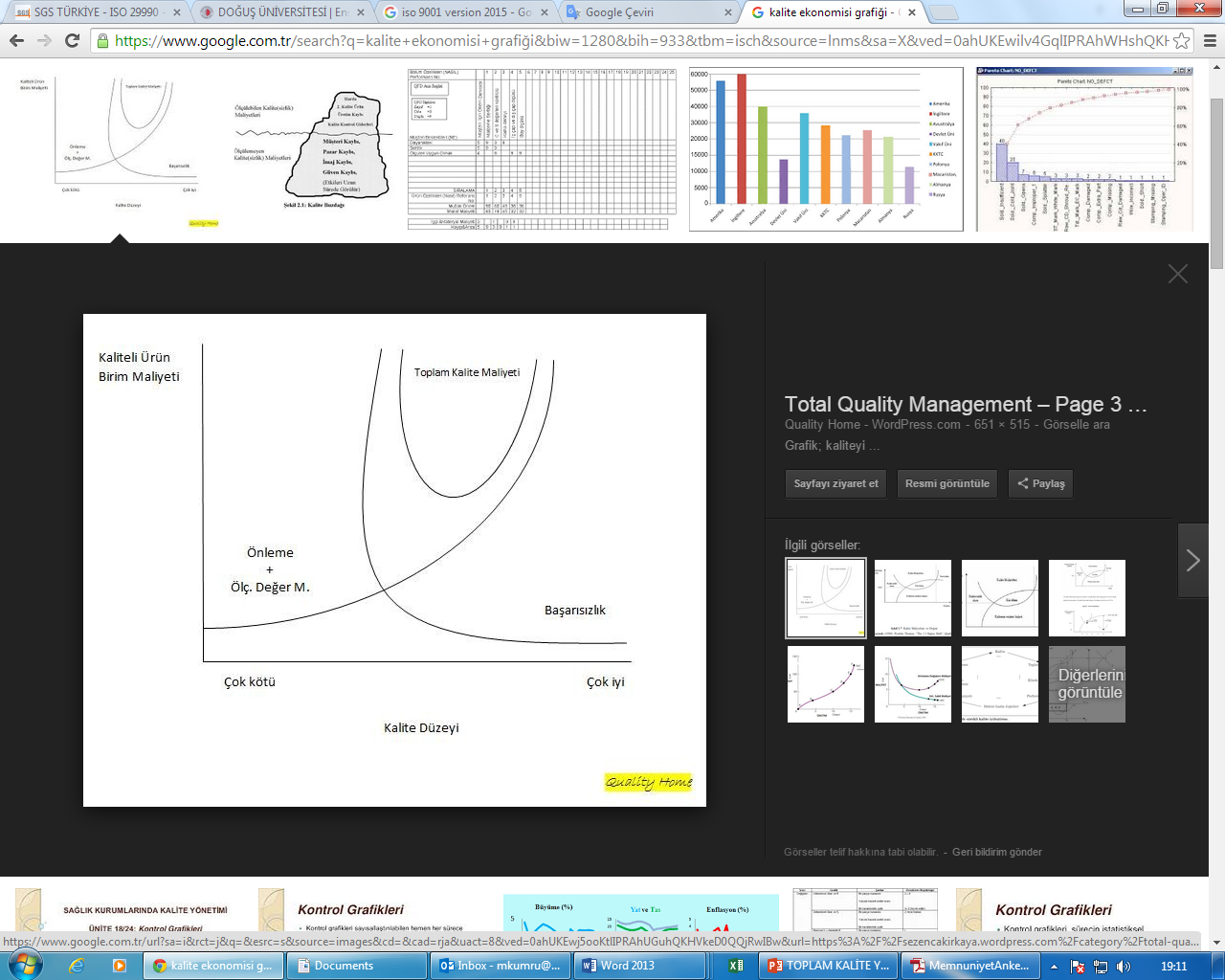 ISO 9001-2015 KALİTE YÖNETİM SİSTEMİ STANDARDI
ISO 9000 KYS Standartları 
1987’de yayınlanmış, son olarak 2015 yılında revize edilmiştir.
Kapsamı jeneriktir (her işletmeye uyarlanabilir)
Kalite terim ve tanımlarını standart hale getirmektedir.
Tedarikçinin süreç kontrol kabiliyetini belirlemek için kullanılır.
ISO 9001-2015 KALİTE YÖNETİM SİSTEMİ STANDARDI
ISO 9000: 2015 – Temel kavramlar ve sözlük 
ISO 9001: 2015  - Gereksinimler:  Tasarım, Üretim, Satış ve Servis
ISO 9002: 2015 – Gereksinimler:  Üretim, Satış ve Servis
ISO 9003: 2015 – Gereksinimler:  Satış ve Servis
ISO 9004: 2015 - Süreç iyileştirme için kılavuz
ISO 9001-2015 KALİTE YÖNETİM SİSTEMİ STANDARDI
KYSS’ye niçin ihtiyaç duyulur?
Müşteriler / Pazar talep eder
Süreçlerde / sistemlerde iyileştirme ihtiyacı
Ürün ve hizmetleri küresel yayma arzusu
 
Genel olarak nasıl çalışır?
Tedarikçiler sistemi geliştirir
Müşteriler sistemi denetler (3. Parti kaydı)
ISO 9001-2015 KALİTE YÖNETİM SİSTEMİ STANDARDI
3. Parti kaydı: Tedarikçi kalite sisteminin 3. Parti (alıcı – satıcı dışındaki bir kuruluş) tarafından periyodik uygunluk denetimi ve değerlendirmesi. Kayıtçı,  denetim sonrası  tedarikçiye Standarda Uygunluk Sertifikası verir. Sertifika, kalite sistem güvencesi sağlamaktadır.
ISO 9001-2015 KALİTE YÖNETİM SİSTEMİ STANDARDI
KYS’nin faydaları
İç kalite  ↗
Dış kalite ↗
Ürün/hizmet güvenilirliği ↗
Zaman performansı ↗
Kusurlu ürün/hizmet maliyeti  ↘
Önleme + Ölçme değerlendirme maliyeti ↗
ISO 9001-2015 KALİTE YÖNETİM SİSTEMİ STANDARDI
ISO 9000 yaklaşımları
Süreç yaklaşımı 
Tedarik zinciri yaklaşımı : Tedarikçiler → Organizasyon  → Müşteri
Risk tabanlı yaklaşım
KYS gereksinimleri 
Yönetim sorumlulukları
Kaynak yönetimi
Süreç yönetimi
Ölçme, analiz ve iyileştirme
ISO 9001-2015 KALİTE YÖNETİM SİSTEMİ STANDARDI
Uygulama
1. Üst yönetimin taahhüdü
2. Yönetim temsilcisinin atanması
3. Farkındalık yaratılması
4. Takım ataması ve uygulama
5. Eğitim
6. Zaman çizelgeleme
7. İş sahiplerinin seçimi
8. Mevcut sistemin incelenmesi
9. Doküman yazımı
10. Yeni sistemin yerleştirilmesi
11. İçsel denetim
12. Yönetim incelemesi
13. Kayıt
ISO 9001-2015 KALİTE YÖNETİM SİSTEMİ STANDARDI
Uygulama başarısını engelleyen hususlar
1. Jenerik veya bir başka işletmeye ait dokümantasyon programını kullanmak 
2. Çok fazla veya karmaşık dokümantasyon
3. İşletme içi sahipliği veya katılım olmaksızın dışarıdan danışman kullanmak 
4. Dokümantasyonu metinle sınırlamak 
5. Üst yönetimin katılımını ihmal etmek 
6. Uygun olmayan bir sistem geliştirmek
ISO 9001-2015 KALİTE YÖNETİM SİSTEMİ STANDARDI
ISO 9000 ve TKY
Birbirlerinin yerine geçemezler
ISO 9000, TKY ile uyumlu olup onun bir alt kümesi olarak görülebilir
ISO 9000, TKY uygulanmayan ortamlarda sıklıkla kullanılır
ISO 9000, geleneksel ortamlarda operasyonları iyileştirebilir
ISO 9000, tam TKY uygulanan ortamlarda gereksiz olabilir
ISO 9000 ve TKY rekabet içinde değildir.
ISO 9001-2015 KALİTE YÖNETİM SİSTEMİ STANDARDI
ISO 9000  TKY prensiplerinden yararlanır
Günümüzde milyonlarca şirket (hemen tüm dünya ülkelerinden) ISO 9000 sertifika sahibidir. 
Türkiye’de halihazırda 30’un üzerinde kayıtçı şirket vardır.
ISO 9001-2015 KALİTE YÖNETİM SİSTEMİ STANDARDI
TR YÜKSEKÖĞRETİMDE DURUM
23 Temmuz 2015 tarih ve 29423 sayılı Yükseköğretim Kalite Güvencesi Yönetmeliği belgelendirmeyi gerekli kılıyor.  
Türkiye’de DOU dahil 29 üniversite ve 3 MYO ISO 9001-2008 belgeli. ISO 9001-2015 belgeli yok. 
Yükseköğretimde Kalite Güvencesi Derneği (ENQA) konu üzerinde çalışmalar yapıyor.
DOĞUŞ ÜNİVERSİTESİ’NDE DURUM
30 Eylül 2016
DOU Kalite Yönetim Sistemi Uygulama Yönergesi onaylandı.
DOU Kalite Yönetim Komisyonu teşkil edildi.
Birim Kalite temsilcileri belirlendi
Birim Kalite sorumluları belirlendi
Kalite Koordinatörlüğü birimi oluşturuldu.
DOĞUŞ ÜNİVERSİTESİ’NDE DURUM
DOĞUŞ ÜNİVERSİTESİ’NDE DURUM
Faaliyet Adımları:
1. Bilgilendirme - eğitim
2. Standarda uygun dokümantasyon 
4. Kalite politika ve hedefleri
5. İç denetim ve raporlama
6. Performans takibi ve değerlendirme 
7. Süreç iyileştirme ve ekip çalışması
8. Müşteri memnuniyeti
DOU TKY ve ISO 9001-2015